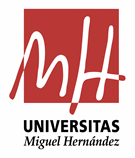 “ACUERDO MARCO DE SERVICIO DE AGENCIA DE VIAJES EN EL ÁMBITO DE LA UNIVERSIDAD MIGUEL HERNÁNDEZ DE ELCHE”(Expediente 2020_00021)
SERVICIO DE PLANIFICACIÓN Y SEGUIMIENTO DE LA CONTRATACIÓN
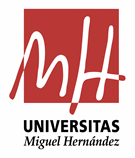 ACUERDO MARCO DEL SERVICIO DE AGENCIA DE VIAJES DE LA UNIVERSIDAD MIGUEL HERNÁNDEZ DE ELCHE
Fecha inicio : 15 de noviembre de 2021.
Duración: 1 año, prorrogable anualmente hasta un máximo de 3 años antes de finalizar su vigencia, no excediéndose así el plazo total de 4 años previsto legalmente.
SERVICIO DE PLANIFICACIÓN Y SEGUIMIENTO DE LA CONTRATACIÓN
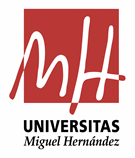 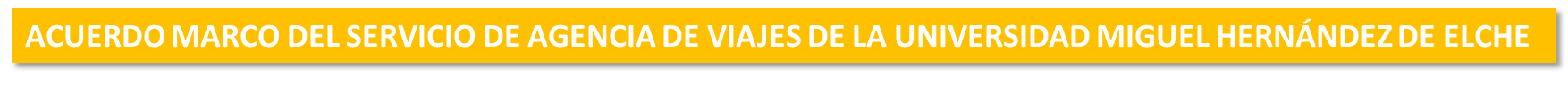 ¿QUÉ SE PRETENDE CONSEGUIR CON EL PRESENTE ACUERDO MARCO?  

Disponer de un servicio de agencia de viajes para la Universidad Miguel Hernández de Elche dado que se trata de una prestación cuya utilización es común y continua por los distintos servicios, unidades y centros de esta Universidad y que se requieren para el normal funcionamiento y el cumplimiento de sus fines.
Establecer las condiciones para la gestión de los desplazamientos y alojamientos de todos los miembros de la Comunidad Universitaria de la Universidad Miguel Hernández como: prestar información, programar viajes, hacer reservas y su confirmación, expedición de billetes, reservas de alojamiento, reservas de vehículos, cambio de divisas, cheques de viajeros, seguros adicionales, transferencias de equipajes.
Está dirigido a toda la comunidad universitaria: personal docente e investigador, personal de administración y servicios, becarios, personal con contrato de colaboración temporal y personal no vinculado a la UMH designado para cualquiera de las indemnizaciones establecidas en el Presupuesto. 
Este Acuerdo Marco es compatible con la normativa reguladora de las indemnizaciones por razón del servicio al personal de las administraciones públicas cuando, dicho personal, opte por atender directamente los gastos contratados.
SERVICIO DE PLANIFICACIÓN Y SEGUIMIENTO DE LA CONTRATACIÓN
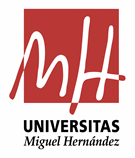 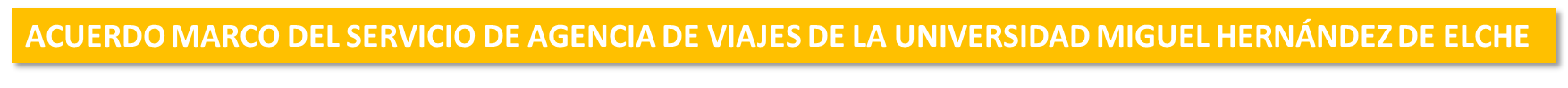 EMPRESAS QUE INTEGRAN EL PRESENTE ACUERDO MARCO:
	
ALMANTOUR, S.A. Y ALMAR TRAVEL, S.L., UTE		
AVORIS RETAIL DIVISIÓN, S.L.		
GLOBALIA CORPORATE TRAVEL, S.L.U.		
VIAJES MERCURIO, S.A.		
VIAJES EL CORTE INGLÉS, S.A.
SERVICIO DE PLANIFICACIÓN Y SEGUIMIENTO DE LA CONTRATACIÓN
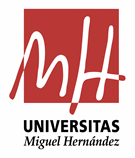 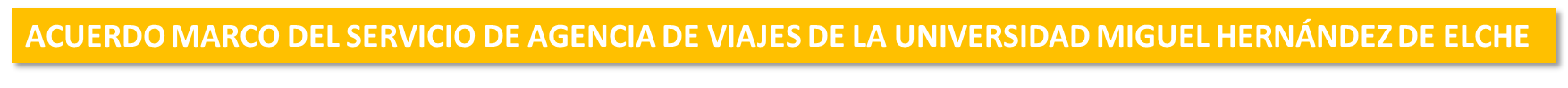 ¿CÓMO COMPRAR?

Solo podrán celebrarse contratos derivados adjudicados en ejecución de este Acuerdo Marco entre la Universidad Miguel Hernández y las empresas que hayan sido adjudicatarias del mismo.

La gestión de cada servicio de agencia de viajes, se realizará a través de la solicitud establecida el efecto (Anexo 3) a las empresas adjudicatarias del presente Acuerdo Marco.
SERVICIO DE PLANIFICACIÓN Y SEGUIMIENTO DE LA CONTRATACIÓN
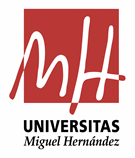 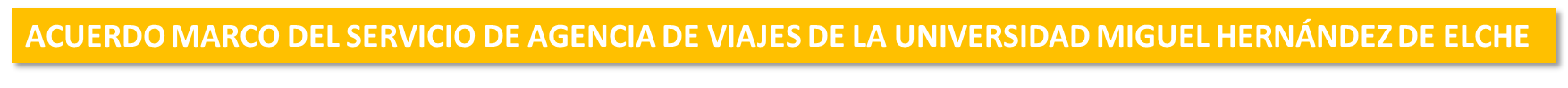 ¿CÓMO COMPRAR?

La solicitud se remitirá a través de medios electrónicos habilitados al efecto a la/s empresa/s adjudicataria/s.
Recibida la solicitud, la/s empresa/s adjudicataria/s remitirán la propuesta o presupuesto al solicitante con la mayor diligencia posible (en general 24 horas), indicándose expresamente en las mismas las tarifas contratadas y las condiciones de modificación y cancelación.
La aceptación de la opción elegida será remitida por el solicitante a la empresa adjudicataria de forma que quede constancia fehaciente.
La entrega de la documentación acreditativa (billetes, títulos de viaje,…) será remitida por la empresa adjudicataria por el medio que elija el cliente (preferiblemente por medios electrónicos)
SERVICIO DE PLANIFICACIÓN Y SEGUIMIENTO DE LA CONTRATACIÓN
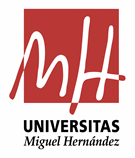 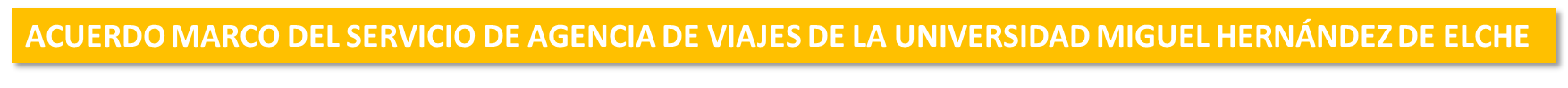 Para la elección de las empresas adjudicatarias se establece los umbrales siguientes:

Presupuestos con importes inferiores a 3.000€ (sin IVA):
El peticionario deberá hacer la solicitud del producto que mejor satisfaga sus necesidades técnicas y económicas, a una de las empresas homologadas para el o los productos que conforman el pedido.

Presupuestos con importes superiores a 3.000€ (sin IVA):
Será necesaria una nueva licitación para la adjudicación de este contrato basado. Para ello se deberán realizar los siguientes pasos:
SERVICIO DE PLANIFICACIÓN Y SEGUIMIENTO DE LA CONTRATACIÓN
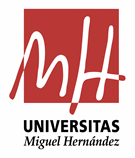 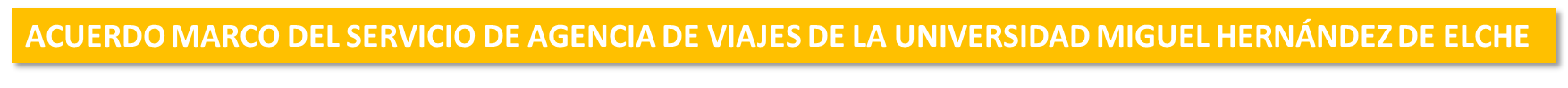 Solicitar presupuesto vía correo electrónico a tres de las empresas adjudicatarias, como mínimo, aunque es aconsejable que se solicite oferta a todas las empresas homologadas. En el correo en que se va a solicitar oferta deberemos indicar los siguientes datos:
Referencia al acuerdo marco 
Información detallada de los servicios requeridos.
Plazo de licitación en el que deben presentar oferta las empresas. 
Anexar el modelo de oferta que deben cumplimentar las empresas (modelo disponible en el blog del servicio SPSC)
b) El peticionario deberá comprobar que las empresas presentan la oferta en el plazo establecido y en caso de incidencia ponerse en contacto con el Servicio de Planificación y Seguimiento de la Contratación.
c) Emitir un informe de valoración. Para ello se puede solicitar modelo de informe al Servicio de Planificación y Seguimiento de la Contratación.
SERVICIO DE PLANIFICACIÓN Y SEGUIMIENTO DE LA CONTRATACIÓN
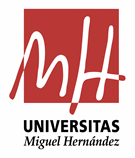 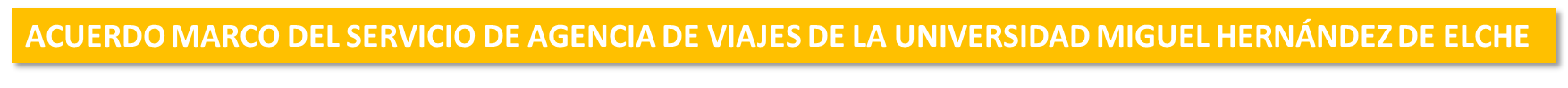 d) Remitir toda la documentación al Servicio de Planificación y Seguimiento de la Contratación:
Correos solicitando oferta	
El anexo adjunto a la solicitud
Declaración de ausencia de conflicto de intereses firmada por la persona que ha redactado el informe.
Correos respuesta de las empresas
Anexos firmados y cumplimentados por las empresas
Informe de valoración firmado por el/la responsable
Desde el Servicio de Planificación y Seguimiento de la Contratación se tramitará la oportuna Resolución Rectoral de adjudicación, publicando y notificando a las empresas posteriormente en la plataforma de contratación del sector público la adjudicación del contrato basado. De esta actuación, se dará cuenta al peticionario para su conocimiento y efectos oportunos.
Las distintas peticiones se financiarán con cargo a los presupuestos de los Centros, Departamentos o Servicios peticionarios.
Dada la naturaleza del objeto del presente Acuerdo Marco la tramitación de las correspondientes facturas se realizará a través de ACF, debiéndose enlazar el Justificante de Gasto a la Agrupación de Gastos que anualmente se habilite (AM21/20)
SERVICIO DE PLANIFICACIÓN Y SEGUIMIENTO DE LA CONTRATACIÓN
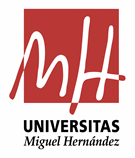 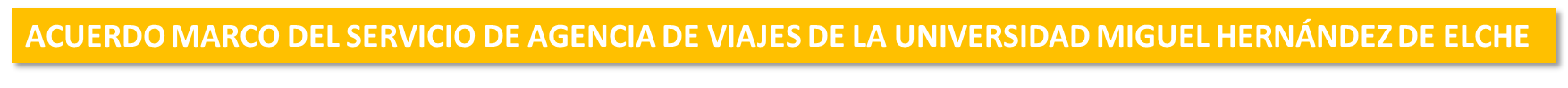 VENTAJAS DEL ACUERDO MARCO

Las empresas adjudicatarias no cobrarán gastos de gestión por la tramitación de reservas de alojamiento y emisión de billetes, así como cualquier modificación y cancelación de los mismos.
Se aplican descuentos sobre el precio del hotel escogido (este descuento deberá aparecer en la factura para su comprobación).  
Las empresas adjudicatarias ponen a disposición de la comunidad universitaria una ampliación de horario del servicio.
Ventajas en las coberturas de los seguros de responsabilidad civil y de accidente así como un incremento en el seguro por indemnización por robo, pérdida, destrucción del equipaje.
SERVICIO DE PLANIFICACIÓN Y SEGUIMIENTO DE LA CONTRATACIÓN
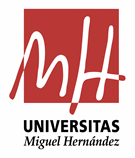 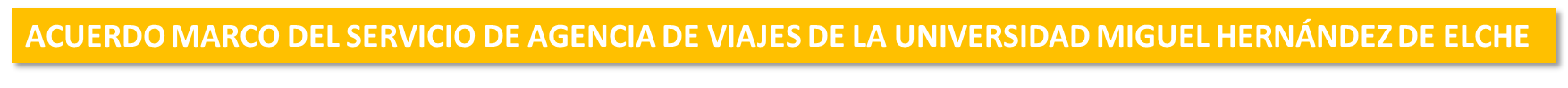 VENTAJAS DEL ACUERDO MARCO

Las empresas adjudicatarias han ofertado que no cobrarán ningún cargo en la emisión de billetes (aéreos y tren) tanto nacionales como internacionales. La reserva de vehículos de alquiler y la emisión de billetes de autocar se realizará también sin cargo alguno.
Las empresas adjudicatarias deberán de disponer de sistemas de adquisición de billetes aéreos vía internet que permita a la UMH beneficiarse de las tarifas de las compañías aéreas de bajo coste y de las ofertas especiales que éstas pudieran lanzar.
Las condiciones de la adjudicación se aplicarán igualmente al personal de la UMH cuando soliciten servicios particulares, siendo en este caso la relación jurídica estrictamente privada, sin que la Universidad quede obligada a abonar directa o indirectamente cantidad alguna en caso de incumplimiento por alguna de las partes: el abono de los servicios se realizará directamente por los interesados a la empresa contratista.
SERVICIO DE PLANIFICACIÓN Y SEGUIMIENTO DE LA CONTRATACIÓN
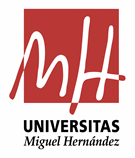 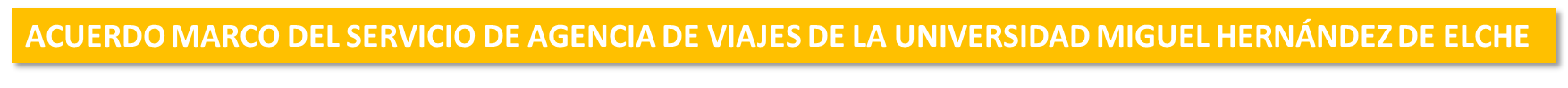 A partir del día 12 de noviembre estará habilitada en la pagina web https://seguimientocontratacion.umh.es/acuerdos-marco/ toda la información del presente Acuerdo Marco (instrucciones, formulario, datos de la empresas adjudicatarias,….)
SERVICIO DE PLANIFICACIÓN Y SEGUIMIENTO DE LA CONTRATACIÓN